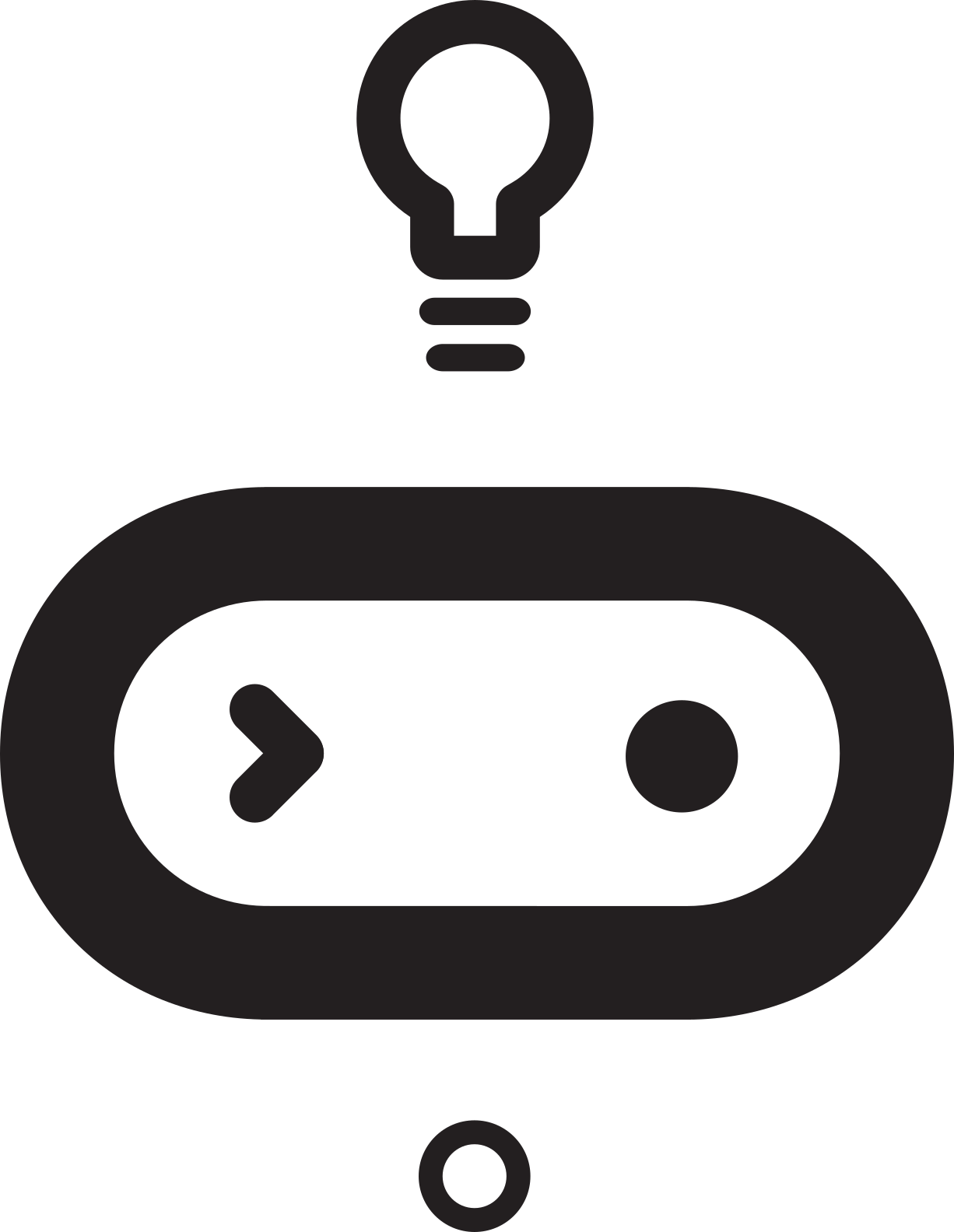 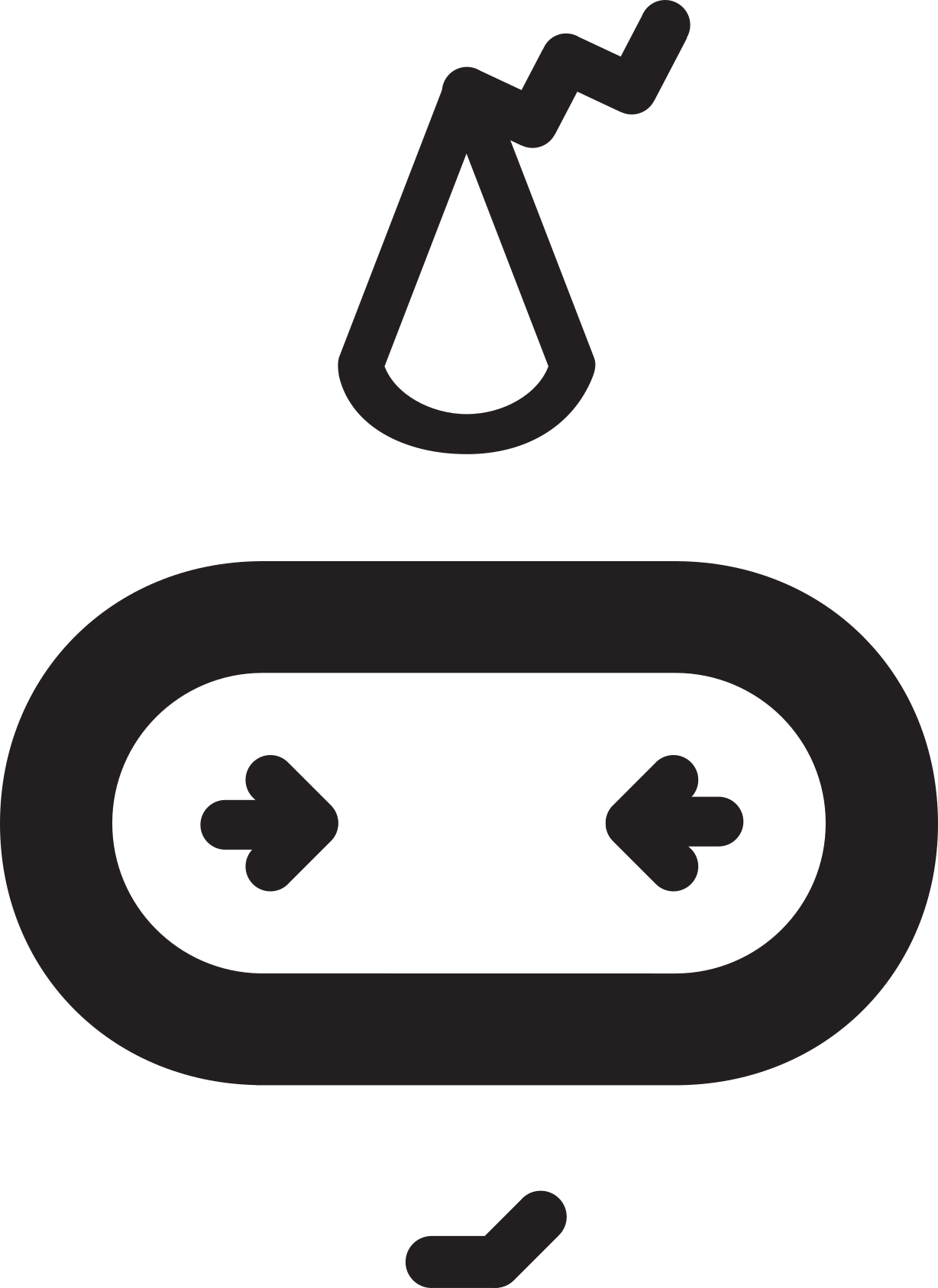 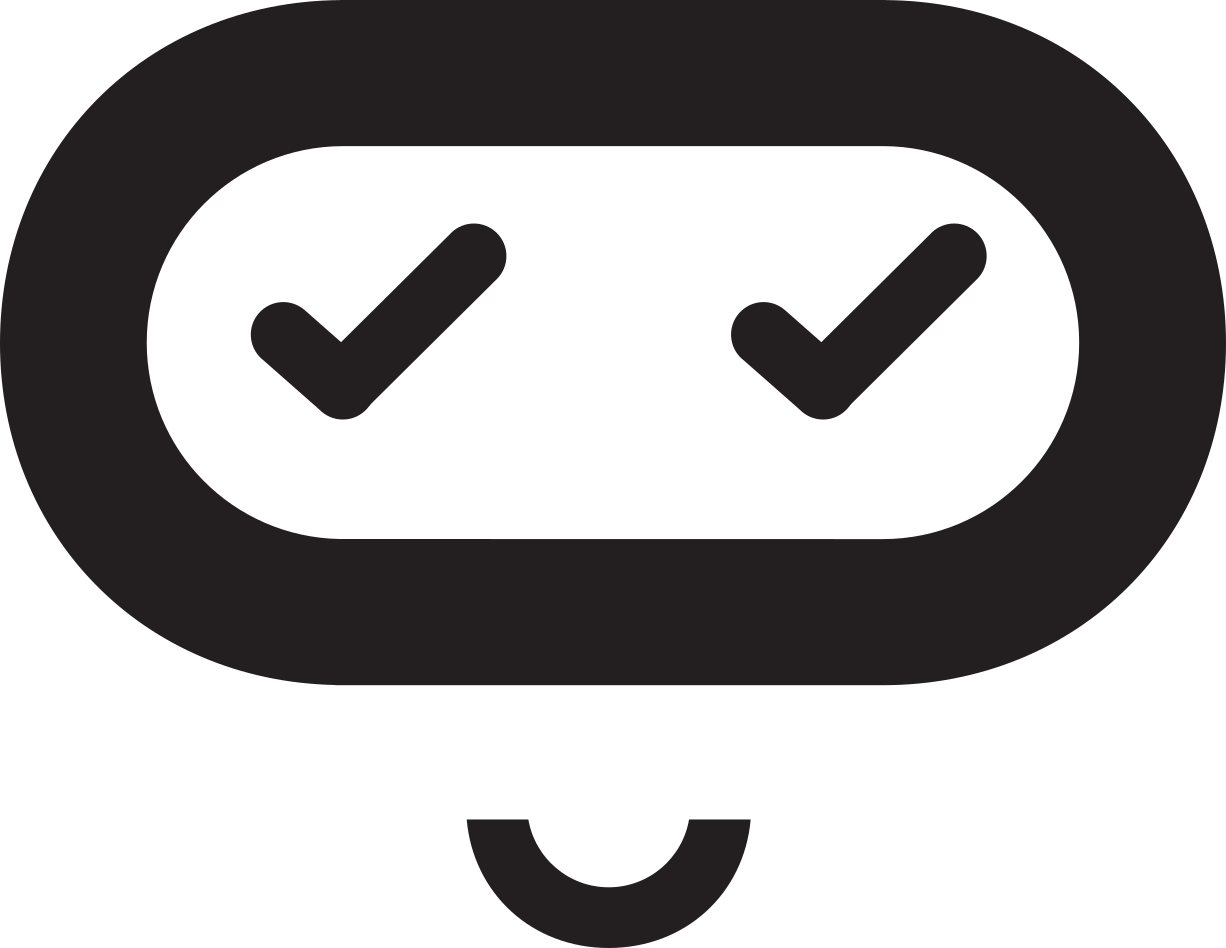 Data handling
Teacher lesson guide 
Lesson 3
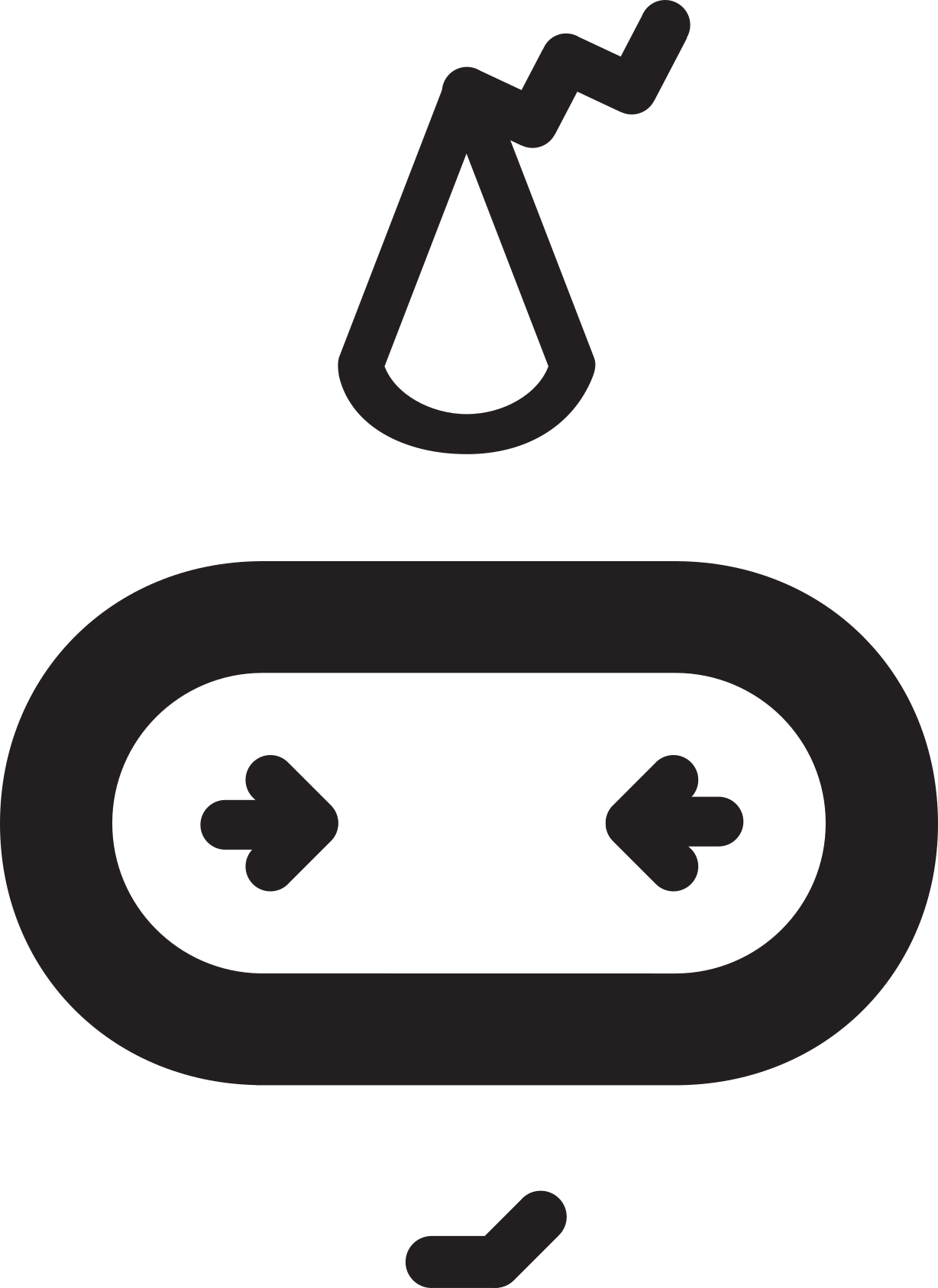 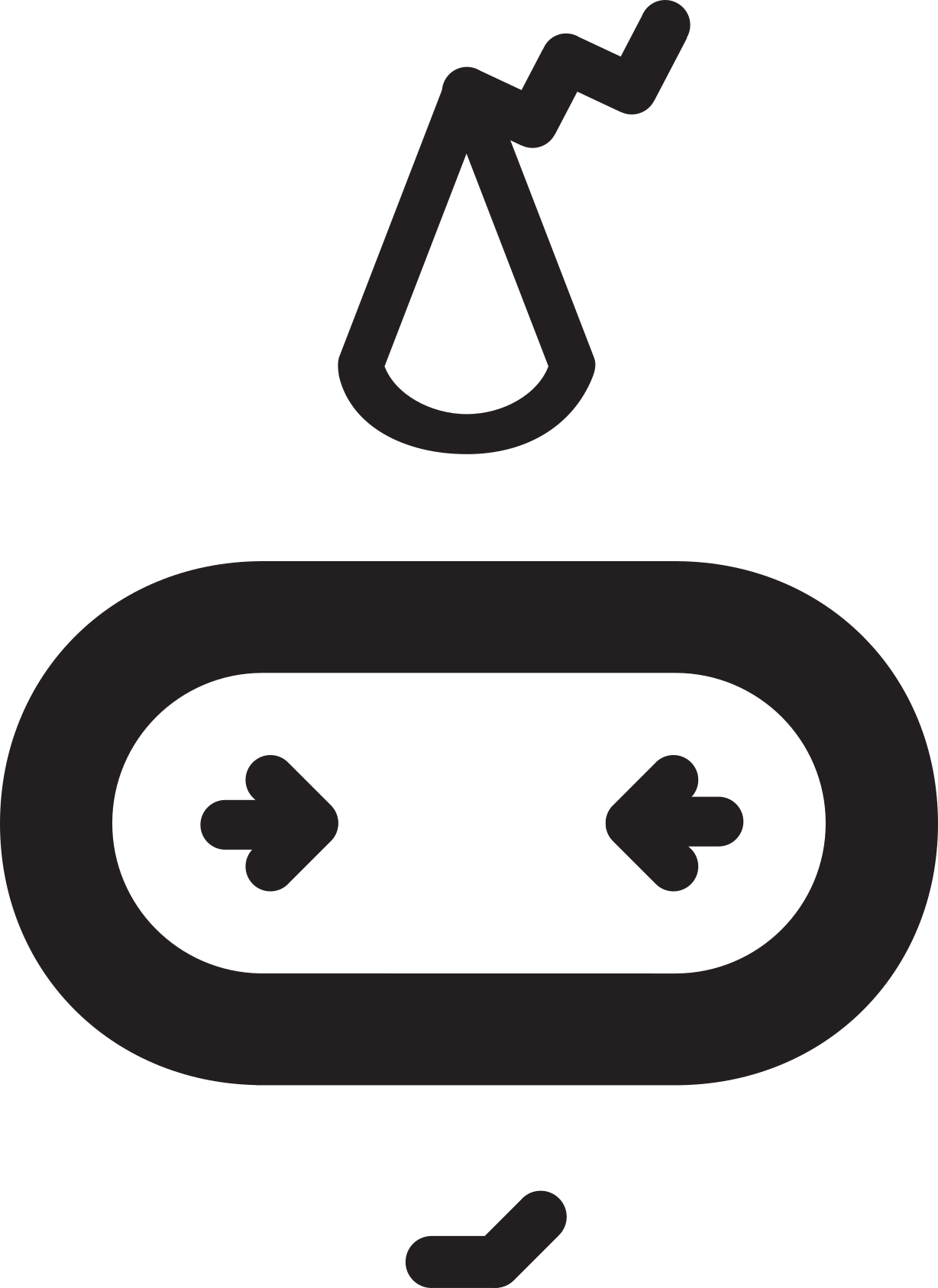 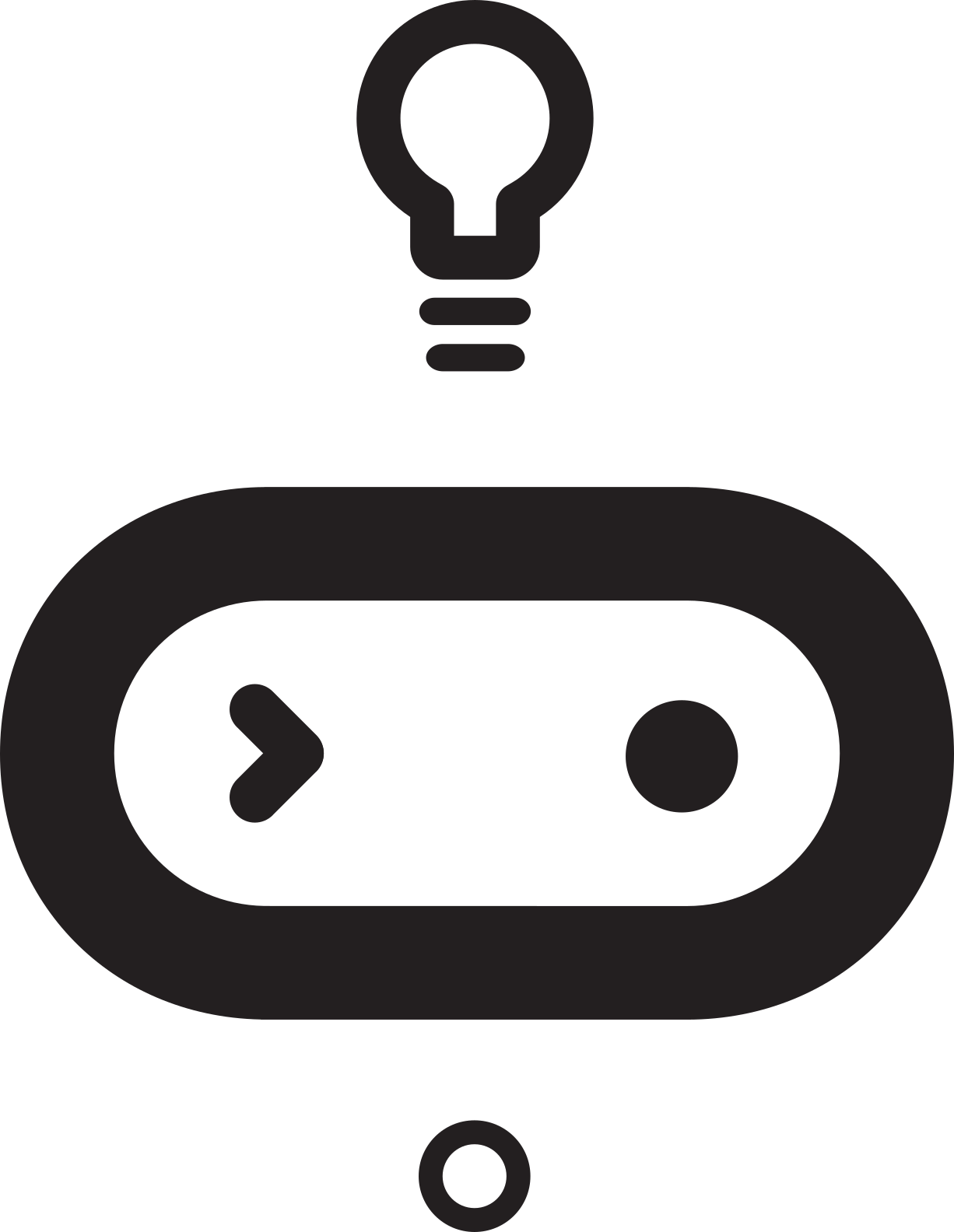 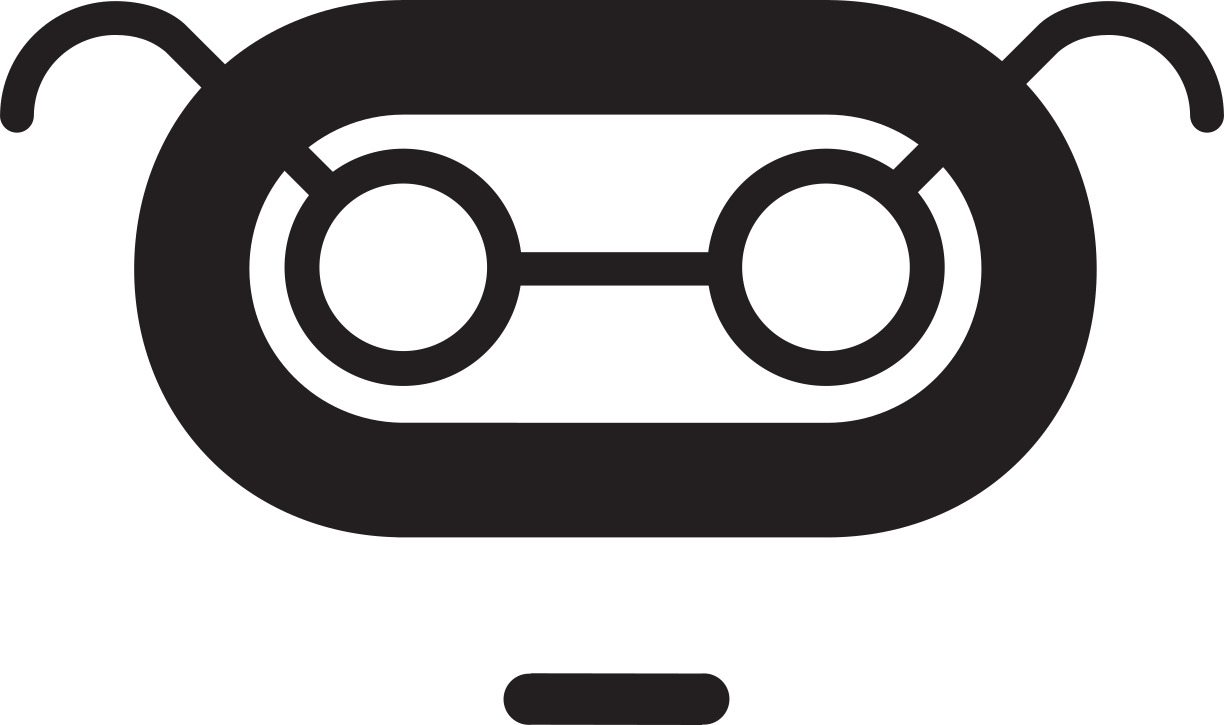 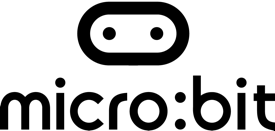 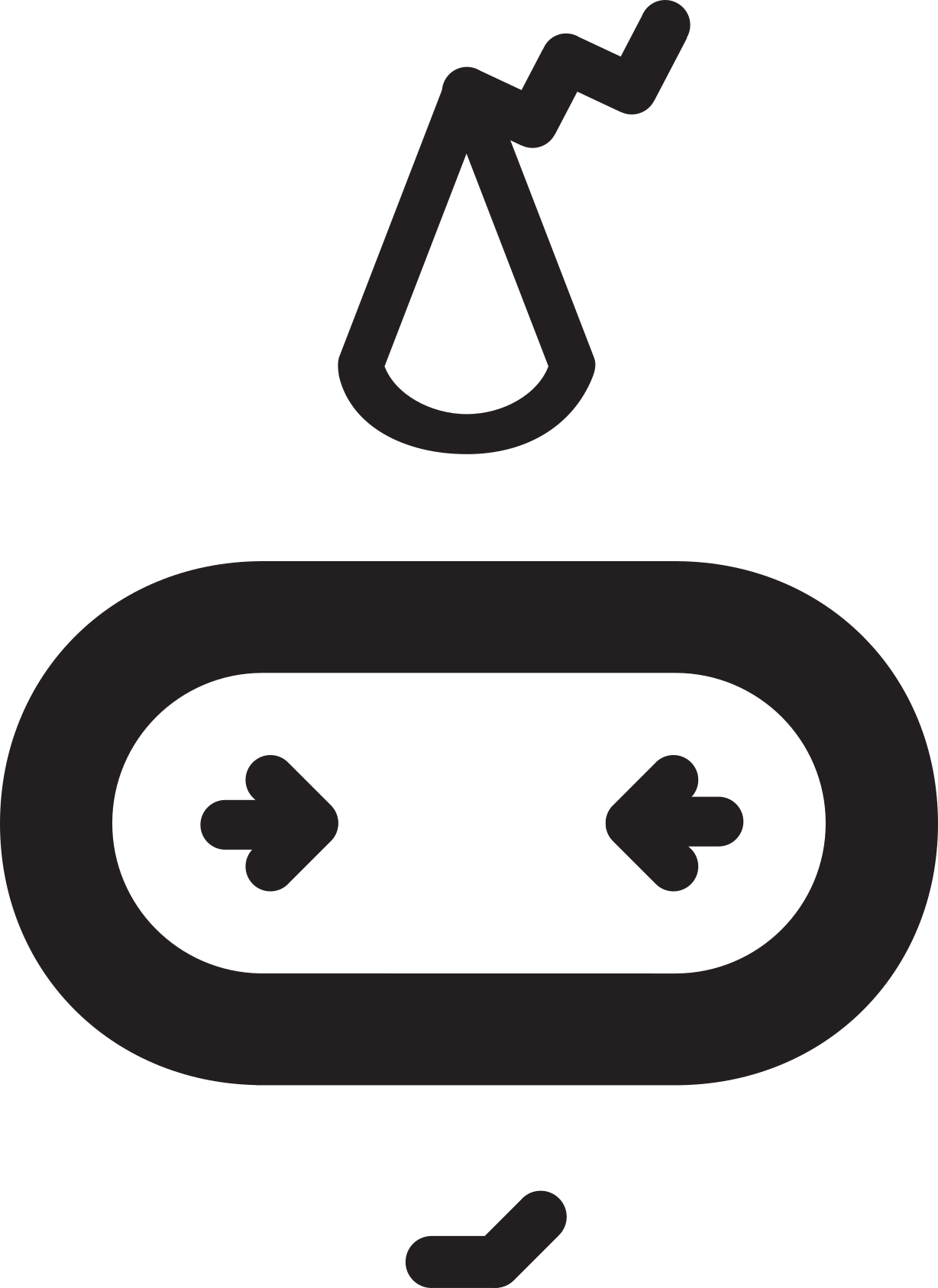 Learning objectives:

To explain how repetition is used when programing sensors.

To follow design criteria to design a product.

To write algorithms that show how sensors will be used.
Algorithms

IF the classroom is dark, 
THEN stand up and stretch your arms high above your 	head, 
ELSE sit down.
Algorithms

IF the classroom is light, 
THEN stand up and take a bow,
ELSE balance on one foot.
Algorithms

Write an algorithm using the structure below.

IF the classroom is dark
THEN
ELSE
Street lights

Can you use selection to explain what is happening in this video?

How could this be recorded in a decision box?
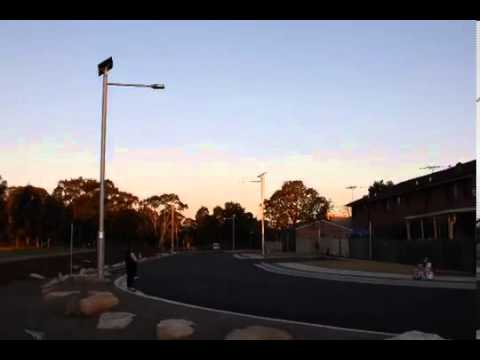 Yes
No
Yes
No
Is it dark?
Turn the street light off
Turn the street light on
Yes
No
Is it dark?
Turn the torch off
Turn the torch on
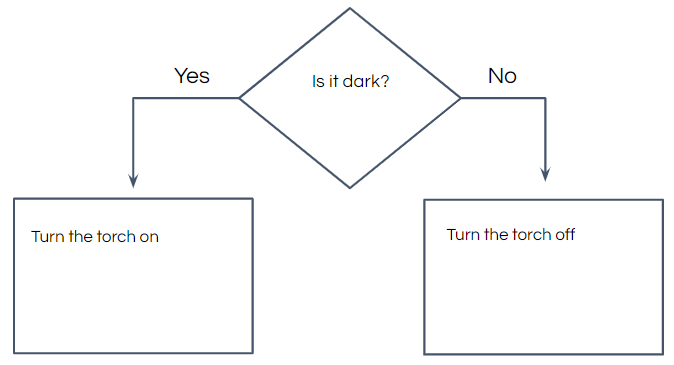 Comparing algorithms

FOREVER
IF it is dark
	THEN turn the torch on
ELSE turn the torch off

What are the similarities and differences between these algorithms?
[Speaker Notes: Similarities - both use the same condition. Both instruct the same actions to be carried out if the conditions are/aren’t met. Differences - the first algorithm includes the line ‘forever’ so the light level is continually checked.]
Has the algorithm changed?

FOREVER 
IF the classroom is dark, 
THEN stand up and stretch your arms high above your 	head, 
ELSE sit down.
[Speaker Notes: A forever statement has been added so pupils continue to respond to changes in the light level.]
Has the algorithm changed?

IF the classroom is light, 
THEN stand up and take a bow, 
ELSE balance on one foot.
[Speaker Notes: A forever statement hasn’t been added so the pupils should only respond to a change once.]
Getting inventive 

Design criteria:
Gadget for a 9 - 11 year old
Includes a sensor
Carries out an action when a change is sensed

The design should include an algorithm to explain how the sensor will be used.
Gadget with sensor planning sheet
Design criteria
Gadget for a 9 - 11 year old
Includes a sensor
Carries out an action when a change is sensed
My design
My algorithm
Presenting your design

Present your design to the members of your group.
Explain how you have met the design criteria.
Identify how you have used selection and repetition in your algorithm.
Gadget with sensor evaluation sheet
Learning objectives revisited:

To explain how repetition is used when programing sensors.

To follow design criteria to design a product.

To write algorithms that show how sensors will be used.
Licensing information:

Published by the Micro:bit Educational Foundation microbit.org under the following Creative Commons licence:
Attribution-ShareAlike 4.0 International (CC BY-SA 4.0)https://creativecommons.org/licenses/by-sa/4.0/